Çocuklarda İdrar Yolu Enfeksiyonu
Dr.Rahman KURİ
01/12/2015
Sunum Planı
Amaç
Hedefler
Tanım
Sıklık
Etyoloji
Tanı
İdrar Analizi
İdrar kültürü
Tedavi
Görüntüleme
Proflaksi
İzlem
Korunma
Amaç
İdrar yolu enfeksiyonunu tanıyarak, erken ve doğru yaklaşımda bulunmak;
Tedavi,
Sevk,
İzlem,

Riskli çocukları belirleyip komplikasyonlar açısından uyanık olmak;
Renal skar,
Hipertansiyon,
KBH, SDBY
Hedefler
İdrar örneği nasıl elde edilmeli ? 
İdrar analizi ve kültür sonucu> İYE tanısı ?
Hangi çocuklar yatarak tedavi edilmeli-sevk ?
Hangi çocuklara görüntüleme yapılmalı ?
Tanım
İdrar yolu enfeksiyonu (İYE) mesane idrarında bakteri varlığı olarak tanımlanır. 
Enfeksiyonun lokalizasyonu tedavi ve prognoz açısından önem taşır. 
Akut pyelonefrit; renal parankimin bakteriyel invazyonudur. 
Akut sistit; mesanenin yüzeysel invazyonudur.
Tanım
KOMPLİKE OLMAYAN ALT ÜRİNER SİSTEM ENFEKSİYONLARI
Sistit
Üretrit

KOMPLİKE OLMAYAN ÜST ÜRİNER SİSTEM ENFEKSİYONLARI
Üreterit
Piyelit

 BÖBREK PARANKİMİ ENFEKSİYONU
Piyelonefrit
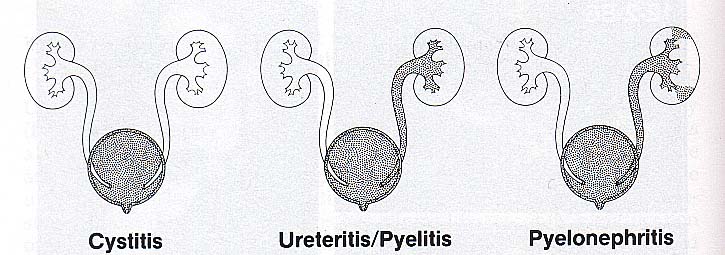 Tanım
Asemptomatik bakteriüri; 
Asemptomatik hastalarda; farklı günlerde elde edilen en az iki örnekte aynı organizmanın 105 cfu/ml kadar üremesi

Ateşli çocuklarda asemptomatik bakteriüri ile gerçek İYE’yi ayırmak zor olabilir. Bu ayırımda anahtar bulgu gerçek İYE’de piyüri olmasıdır.
Sıklık
İYE sıklığı yaş ve cinsiyete göre farklılıklar gösterir;

Sütçocuğu ve küçük çocuklarda görece fazla görülür. 
 Sıklık;
Kızlarda % 3-5
Erkeklerde %1’dir

Sıklık yaşa göre değişir;
İlk 3 ayda E>K
İlk 3 aydan sonra kızlarda sık olup E/K:1/10’dur.

Sünnetli erkek çocuklarda sünnet olmayanlara göre risk 10 kat azdır. (%0.2)
Etyoloji
Mikroorganizmaların üriner sisteme ulaşma yolları;
Hematojen (yenidoğan),
Asendan,
Lenfatik yollarla olur.
İdrar yolu enfeksiyonları temel olarak periüretral bölgeyi kolonize eden barsak bakterilerinin asendan yol ile üriner sisteme ulaşmaları ile olur. 
Erkek çocuklarda prepisyum rezervuar olabilir.
Bununla birlikte İYE; 
üriner sistem obstrüksiyonu, 
böbrek taş hastalığı, 
vezikoüreteral reflü (VUR), 
mesane dissinerjisi veya 
herhangi bir nedene bağlı olarak mesanenin yetersiz boşalması gibi nedenlerle oluşabilir.
Etyoloji
Akut İYE’de E. Coli ilk sırayı almaktadır,
İlk İYE’lerin %90’ından, tekrarlayan İYE’lerin %75-90’ından E. Coli sorumludur.
Kızlarda; E.coliden sonra Klebsiella ve Proteus,
Erkeklerde (1 yaş üstü); Proteus, E.coli kadar sık,
Stafilokokus saprofitikus her iki cinste (özellikle adölesanda)
Adenovirüs hemorajik sistit etkenidir.
Etyoloji
İYE risk faktörleri;
Kız çocuk
Sıkı elbise/iç giysi
Kıl kurdu
Anne sütü almayan bebek
Dolu küvette/uzun/köpük banyosu
Dışkı inkontinansı ve bulaş
Konstipasyon
Labial adezyon
Fimozis/Prepisyum
Nörojenik mesane/İşeme disfonksiyonu/İdrar tutma
Arkadan öne temizleme
Cinsel aktivite-taciz
Antibiyotik kullanımı ile vagina veya kolon florasının eradikasyonu
Üriner taş
Reflü
Obstrüksiyon
Tanı
Klinik;
Yenidoğan ve infant; 
Hipotermi, hipertermi, kilo alamama, kusma, ishal, irritabilite, letarji, sarılık, kötü kokulu idrar, sepsis
Okul öncesi; 
Karın ağrısı, kusma, ishal, konstipasyon, anormal işeme paterni, kötü kokulu idrar, ateş, büyüme geriliği
Okul dönemi; 
Disüri, pollakiüri, karın ağrısı, konstipasyon, ateş
Adolesan; 
Disüri , ateş, pollaküri, suprapubik hassasiyet
Tanı
2 yaşından küçük ateşli kız ve erkek çocuklar için farklı risk faktörleri tanımlanmıştır;
Kızlardaki risk faktörleri;
beyaz ırk, 
<12 aylık,
≥39 C ateş,
≥2 gün süren ateş,
başka bir enfeksiyon odağı yokluğu
>2 faktör varlığında İYE riski >%2’dir.
Tanı
Erkeklerdeki risk faktörleri; 
siyah olmayan ırk, 
≥39 C ateş, 
≥24 saat süren ateş, 
başka bir enfeksiyon odağı yokluğu
sünnetli erkek çocuklarda ikiden fazla faktör varlığında risk %2’nin üzerine çıkmaktadır,
sünnetsiz erkek çocuklarda bu faktörlerin hiç biri olmasa da İYE sıklığı >%2
Tanı
FM;
Ateş
Büyüme  geriliği
Hipertansiyon
Batında kitle ve/veya hassasiyet
Kostavertebral açı hassasiyeti
Dış genital organların muayenesi
  Vajinit
  Labial adhezyon
  Lokal irritasyon
  Cinsel taciz – ilişki
  Erkeklerde idrar akımının incelenmesi ve sünnet durumu
Vertebral kolonun değerlendirilmesi
Rektal muayene
Kitle
Sfinkter tonusunun değerlendirilmesi
Tanı
Komplike İYE;
Yüksek ateş ve toksik görünüm
Aşırı kusma
Orta –Ağır Dehidratasyon
Tedaviye uyum güçlüğü

Komplike olmayan İYE;
Ateşli ancak iyi görünüyor
Ağızdan sıvı ve ilaç alabilen    
Hafif dehidratasyon
Tedaviye uyumlu
Tanı
Laboratuvar;
İdrar yolu enfeksiyonunu düşündüren semptom ve bulguları olan çocuklarda idrar analizi yapılmalıdır. 
Ayrıca, sebebi açıklanamayan ateş (≥38) nedeni ile başvuran çocuklarda da en geç 24 saat içinde idrar analizi yapılmalıdır.
Sabah ilk idrar örneği!
İdrar analizi 1 saat içinde yapılmalı.
İdrar bekletilecekse +4 C’de buzdolabında bekletilmelidir.
Tanı
İdrar toplama yöntemleri;
Torba örneği;
En az güvenilen ve en az travmatik idrar alım şeklidir.
30 dakikada idrar alınamadıysa kontaminasyon riski artar. (torbayı değiştir)
İYE’yi ekarte ettirmekte etkili ancak tanısında yetersizdir.
Yanlış pozitiflik oranı yüksektir.
Tanı
İdrar toplama yöntemleri;
Orta akım idrarı;
Mesane kontrolü gerekir.
Büyük kız çocukları ile sünnetli erkek çocuklarda kullanılır.
Kateterizasyon (idrar sondası ile);
Deri temizliğinden sonra
Bebeklerde 5F, büyük çocuklarda 8F
Tanı
İdrar toplama yöntemleri;
Suprapubik aspirasyon;
Kontaminasyonsuz örnek
Her mikroorganizma tanısal anlam taşır  
En az 30 dakika idrar yapmamış olması gerekir 
Suprapubik aspirasyon altın standarttır, çünkü kontaminasyon yoktur, ancak rutin tanıda yeri yoktur, invaziv bir işlemdir, ultrason eşliğinde yapılması gerekir.
Tanı
İYE düşünülen çocukta temiz orta akım idrarı elde edilmesi esastır. 
İşeme kontrolünü kazanamamış çocuklarda bu şekilde idrar almak mümkün değil; 
Hemen antibiyotik tedavisi başlanması gerekiyor ise mesane kateterizasyonu veya suprapubik aspirasyon,
Klinik ağır değil ise idrar toplama torbası ile elde edilen idrar analiz edilmeli, 
İYE düşündüren bulgular var ise (pozitif lökosit esteraz veya nitrit testi veya idrar sedimentinde lökosit veya bakteri varlığı) kateterizasyon veya suprapubik aspirasyon ile idrar alınarak kültüre gönderilmelidir.
Tanı
İdrar İncelemesi;
Dipstick testi (tam idrar tahlili-TİT; strip test)
İdrar mikroskopisi
İdrar kültürü
Tanı
Dipstick testi (tam idrar tahlili-TİT; strip test):

Lökosit esteraz (normal idrarda negatif)>piyüri
Nitrit (normal idrarda negatif)>bakteriüri

Nitrit ve lökosit esteraz testi birlikte pozitif olduğunda İYE lehine oldukça güçlü bir bulgudur. 

İkisi birlikte negatif olduğunda İYE’den uzaklaşan güçlü bir bulgudur. 

Bu iki testten sadece birinin pozitif olması az tanısal fayda sağlamaktadır
Tanı
İdrar Mikroskopisi:
Piyüri;
Santrifuj edilmemiş örnekte hemositometrede mm3’te ≥10 lökosit varsa
Santrifuj edilmiş örnekte x40’lık büyütmede her alanda en az 5-10 lökosit varsa 
İYE’li çocukların %50’sinde piyüri yoktur.
Steril piyüri;
Ateş, 
kimyasal iritanlar, 
vaginal akıntı, 
viral enfeksiyonlar, 
apandisit, 
glomerülonefrit 
renal tbc
Tanı
İdrar Mikroskopisi:
Lökosit silendirleri; 
Enfeksiyonun renal parankim ile ilişkisini gösterir.
Bakteriüri;
Gram boyalı preparatta bakteri saptanması
Subjektiftir (az sayıda bakteri, çok sayıda bakteri gibi)
Her alanda bir bakteri görülmesi  >100.000 koloni/ml
Tanı
İdrar Mikroskopisi:
Mikroskopide piyüri ile birlikte bakteriürinin saptanması İYE lehine oldukça güçlü bir bulgudur.

İkisi birlikte negatif olduğunda İYE’den uzaklaşan güçlü bir bulgudur (İYE düşünülmez).
İdrar Analizinin Sensitivite ve Spesivite Değerleri
Tanı
İdrar Kültürü;
Altın standarttır.
İYE düşünülen bütün çocuklarda alınmalıdır.
Mümkünse temiz orta akım idrar örneği alınmalıdır.
Yıkama-temizlik kontaminasyonu azaltır, antiseptik kullanımı yalancı negatif sonuçlara yol açabilir.
Tanı
İYE tanısının kesinleşmesi için; 
hem idrar analizi enfeksiyonu desteklemeli (piyüri ve/veya bakteriüri), 
hem de kateterizasyon veya suprapubik aspirasyon ile elde edilen idrar kültüründe en az 50.000 cfu/mL düzeyinde bir üropatojen üremelidir.
İdrar Kültürünün Yorumlanması
Suprapublik aspirasyon;
Herhangi bir sayıda gram (-) basil 
> 103 cfu/ml gram (+) kok;
%99
Kateterizasyon;
Ateşli infant ve çocukta: ≥ 50 x 103 cfu/ml;
%95
10-50 x 103 cfu/ml;
Şüpheli
İdrar Kültürünün Yorumlanması
Temiz orta akımı;
Semptomatik hastalarda, 105 cfu/ml (tek organizma)
%95
104 -105 cfu/ml;
Şüpheli 
Semptomatik erkekte 104 cfu/ml;
Muhtemel İYE
Asemptomatik hastalarda; farklı günlerde elde edilen en az iki örnekte aynı organizmanın 105 cfu/ml kadar üremesi;
Asemptomatik bakteriüri>tedavi edilmez.
ALT İDRAR YOLU 
ENFEKSİYONLARI
Ateş yüksekliği (+)
Karın ağrısı (+)
Dizüri (+)
Sık idrar yapma (+)

İdrar dansitesi düşüklüğü (-) 

Pyüri ; bakteriüri (+);       silendir (-)

Beyaz küre yüksekliği (-)
Eritrosit sedimentasyon hızı yüksekliği (-)
C-reaktif protein pozitifliği (-)
ÜST İDRAR YOLU 
ENFEKSİYONLARI
Ateş yüksekliği(+)
Karın ağrısı / Yan ağrısı (+)
Dizüri (+)
Sık idrar yapma (+)

İdrarın konsantre edilme kapasitesinde bozulma (+)      (idrar dansitesi düşüklüğü +)
Pyüri; bakteriüri; lökosit silendirleri (+)

Beyaz küre yüksekliği (+)
Eritrosit sedimentasyon hızı yüksekliği (+)
C-reaktif protein pozitifliği (+)
Prokalsitonin (+)’liği daha değerli
Tedavi
Amaç; 
akut enfeksiyonu düzeltmek, 
pyelonefrit tekrarını, 
renal skar gelişmesini ve 
ilişkili komplikasyonların ortaya çıkmasını önlemektir.
Akut atak tedavisi,
Koruyucu tedavi.
Tedavi
Akut atak;
Üç aydan küçük ve/veya 
komplike İYE’li çocuklar hastaneye yatırılarak parenteral antibiyotikler ile tedavi edilmelidirler.
(septik görünüm, sürekli kusma, orta-ağır dehidratasyon, immünsupresyon)
Tedavi
Akut atak;
Üç aydan büyük çocuklarda,
komplike değil ise pyelonefrit tedavisi oral antibiyotikler ile yapılabilir. 
Tedavi süresi 7-14 gündür.

Üç aydan büyük ve alt üriner sistem enfeksiyonu (sistit) düşünülen çocuklar oral antibiyotikler ile tedavi edilebilir.
Tedavi süresi 3 (bazı kaynaklar 7-10 gün) gündür.
Ampirik Ab Tedavisi
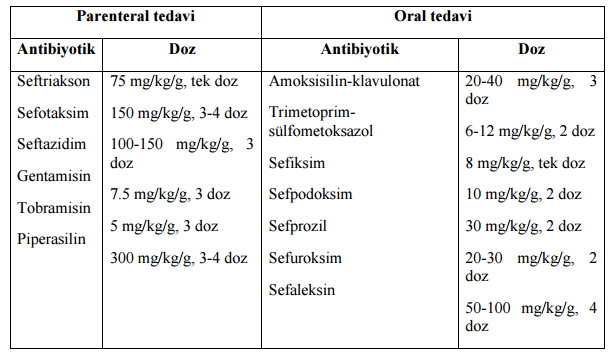 Tedavi
Ampirik olarak başlanan ab tedavisi kültür sonucuna göre revize edilir.
Ayrıca 2 gün için de klinik olarak düzelme sağlanıyorsa idrar kültürü tekrarı ve acil görüntülemeye gerek yoktur.
Eğer 2 gün içinde tedaviye yanıt alınamıyorsa kültür tekrarı ve acil USG ile görüntüleme gerekir.
Tedavi Sonrasında
Ateş 2-3 günde kaybolur

Pyüri 3-4 gün sürer

CRP yüksekliği  4-5 gün sürer

ESR 2-3 hafta yüksek kalır

İdrar tetkikleri tedavi bitiminden 1 hafta sonra yapılmalı.
Görüntüleme
Obstrüktif üropati veya böbrek taş hastalığı için ultrasonografi (USG), 
VUR için voiding sistoüretrografi (VCUG) ve 
Renal inflamasyon/skar için 99mTc-DMSA sintigrafisi önerilen görüntüleme yöntemleridir.
Görüntüleme-USG
Akut enfeksiyon döneminde USG sadece atipik İYE tanısı alan hastalarda öneriliyor.

Atipik İYE;
Ağır hastalık
Zayıf idrar akımı
Batında/mesanede kitle
Kreatinin artışı
Septisemi 
Tedaviye 48 saatte yanıt olmaması,
E.Coli dışı etkenler
Görüntüleme-USG
Ateşli İYE tedavi edildikten sonra elektif USG; 
sadece 6 aydan küçük çocuklar için önerilmiştir.
Amerikan Pediatri Akademisi;
2 yaş altındaki ateşli İYE saptanan tüm çocuklarda USG yapılmalı.
Görüntüleme-USG
Alt üriner sistem enfeksiyonlu çocuklarda USG; 
tekrarlayan İYE varsa düşünülmelidir.

Tekrarlayan İYE;
≥2 pyelonefrit,
1 pyelonefrit + ≥2 sistit,
≥3 sistit.
Görüntüleme-99mTc-DMSA
Ateşli İYE sonrası renal parankimal skar varlığını göstermek için, enfeksiyondan 4-6 ay sonra yapılabilir,
Sadece atipik veya tekrarlayan İYE hastalarına önerilmektedir.
Görüntüleme
İngiliz rehberinde; 
VCUG; 
6 aydan küçük çocuklarda, atipik veya tekrarlayan İYE varlığında; 
6 ay-3 yaş arası çocuklarda USG’de üriner sistem dilatasyonu, zayıf idrar akımı, E.coli dışı ajanlar ile enfeksiyon ve ailede VUR öyküsü varlığında önerilmektedir. 
3 yaş üstünde ise hiç önerilmemektedir.
Görüntüleme
Amerikan Pediatri Akademisi rehberi;
 2 yaş altındaki ateşli İYE saptanan çocuklarda eğer;
 USG’de hidronefroz ve renal skar gibi obstrüksiyon veya VUR’u düşündüren bulgular gösteriyor ise VCUG önermiştir.
Ayrıca tekrarlayan ateşli İYE varlığında VCUG yapılmalıdır.
Proflaksi (kanıt yok>klinik kanaat)
İlk İYE’den sonra görüntülemeye kadar,

Sık tekrarlayan İYE

Yeni skar oluşumu

Sık tekrarlayan sistit

Sık tekrarlayan pyelonefrit (VUR+/-)

İşeme disfonksiyonu, nörojen mesane, idrar yolunda staz, obstrüksiyon ve taş için de profilaksi verilir.
Proflaksi-Ab
İLAÇ                     DOZ(mg/kg/gün)            YAŞ SINIRI
Amoksisilin                30  (3 dozda)              Yenidoğan
Nitrofurantoin             1-2                                   >1 ay
TMP-SXT                   1-2                                   >2 ay
Cephalexin                 2-3                    
Cefuroxim                   10
Cephaclor                   10
Proflaksi
İR ve APA VUR’da proflaksi önermiyor fakat Amerika ve Avrupa Üroloji Birlikleri;
<1 yaş VUR’lu çocuklara proflaksi öneriyor,
>1 yaş için durum değişiyor.
Proflaksi verilen hastalar;
Ayda bir idrar analizi ve kültürü,
3-6 ayda bir USG ile takip edilmeli.
İzlem
< 5 yaş çocuklar
  Herhangi bir yaştaki erkekler
  Ateşli İYE geçirenler
  Akut piyelonefrit geçirenler
Tekrarlayan İYE’de Korunma
Barsak parazitleri giderilir

Köpük banyoları yüzey gerilimini azaltarak ascendan bakteri girişini kolaylaştırdığından önerilmemektedir

Pamuklu bezden yapılmış iç çamaşırları önerilmiş olmasına karşın yararı tartışmalıdır

Naylon ve dar pantolonlar vulva hijyenini olumsuzlaştırdıklarından kullanılmamalıdır

Deodorant ve benzeri materyaller vulvada irritasyona yol açacağından bunlardan kaçınılmalıdır.
Tekrarlayan İYE’de Korunma
Perine temiz ve kuru olmalı yıkandıktan sonra dikkatli bir şekilde silinmelidir

Absorban özelliği olan tuvalet kağıtları kullanılmalıdır

Tuvalet eğitimi verilirken silme ve kurulama önden arkaya doğru uygulanmalıdır

Konstipasyon giderilmelidir

Mesanenin tam boşalması tedavinin temel öğesidir.
Hedefler
İdrar örneği nasıl elde edilmeli ? 
İdrar analizi ve kültür sonucu> İYE tanısı ?
Hangi çocuklar yatarak tedavi edilmeli-sevk ?
Hangi çocuklara görüntüleme yapılmalı ?
Teşekkürler…
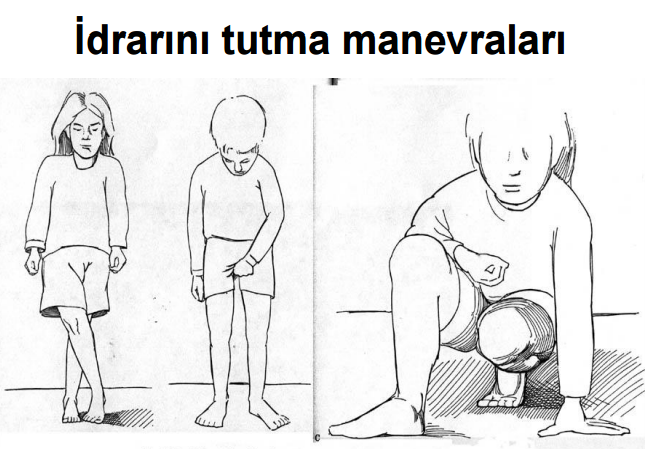 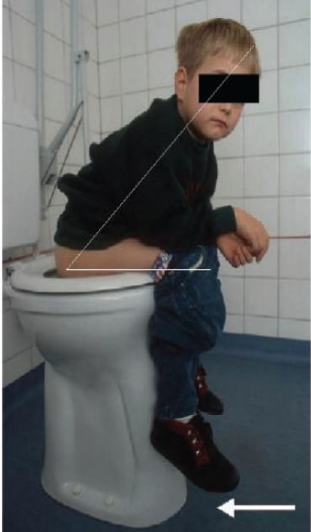